Gather vocabulary
We are going to watch a short animation called Mr Hublot. https://www.dailymotion.com/video/x3qxufi


Gather vocabulary 



How do Mr Hublot and his dog have their own particular way of doing things?
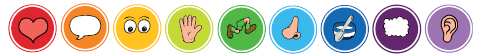 Mr Hublot
What does the robot dog want and need?
What impact does their companionship have on their everyday lives?